О документообороте в учреждениях образования
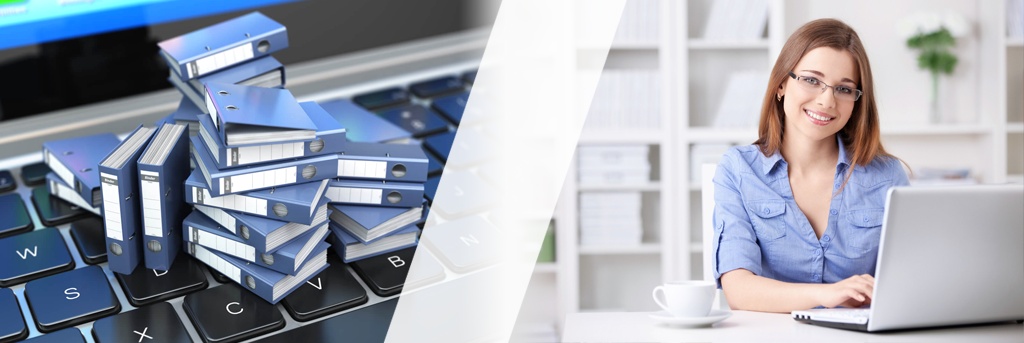 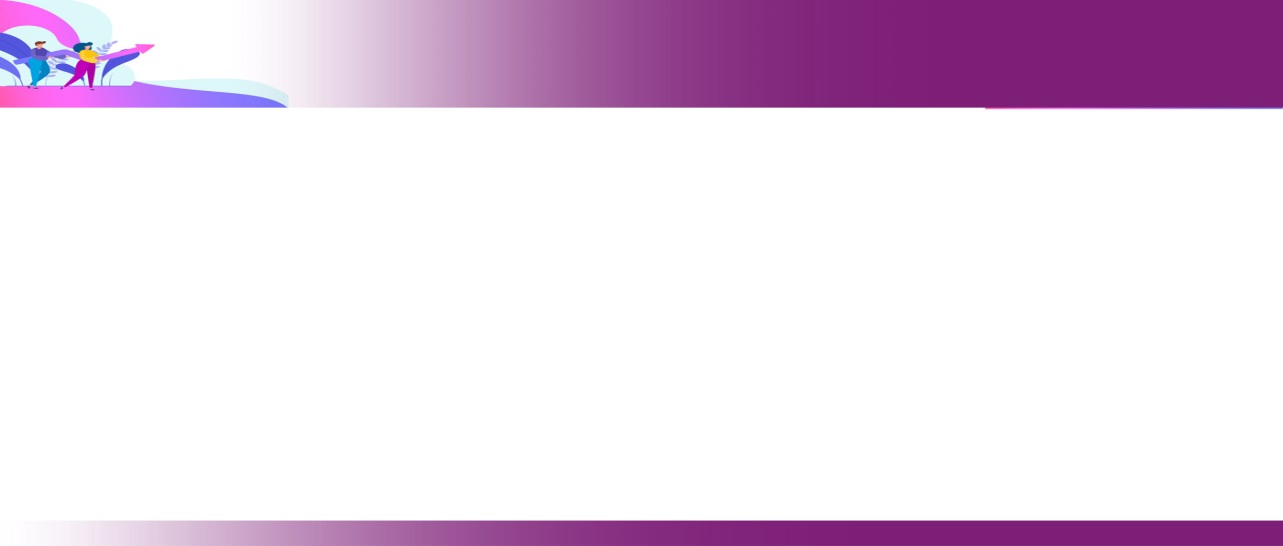 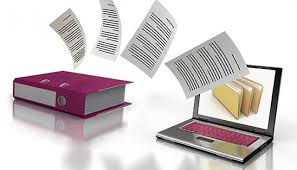 Старикова Марина Григорьевна,директор ГУ «Мозырский районный учебно-методический центр»
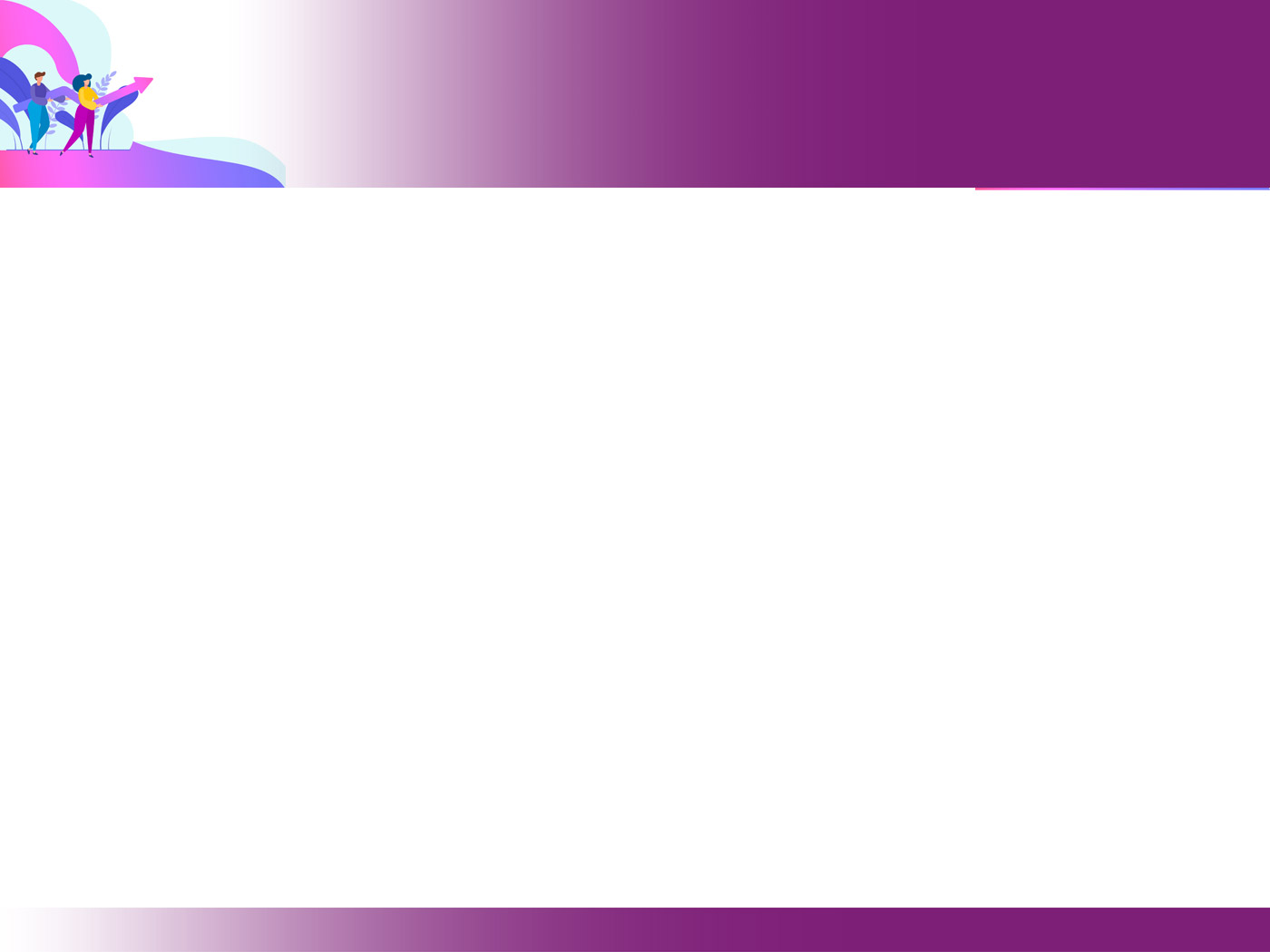 Протокол поручений Заместителя Премьер-министра Республики Беларусь Петришенко И.В., данных на заседании коллегии Минобразования «Об итогах работы Министерства образования Республики Беларусь за 2020 год и задачах на 2021 год» от 17.02.2021
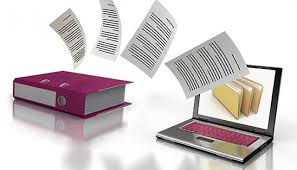 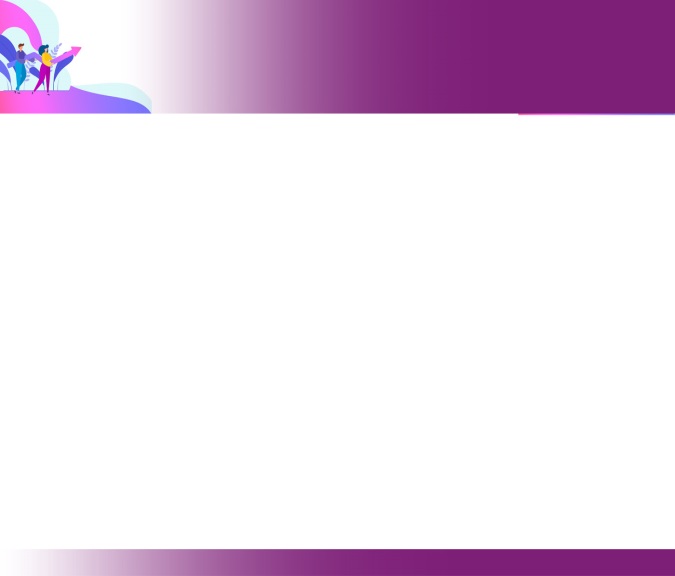 п.2. Минобразованию совместно с облисполкомами, Минским горисполкомом:
	до 1 июня 2021 г. на основе анализа выполняемых педагогами функций и ведения ими документооборота, в том числе электронного, обеспечить исключение излишнего документооборота в организации образовательного процесса в учреждениях образования
Направлен райгорисполкомам по СМДО (№02-10/2833 от 25.02.2021)
2
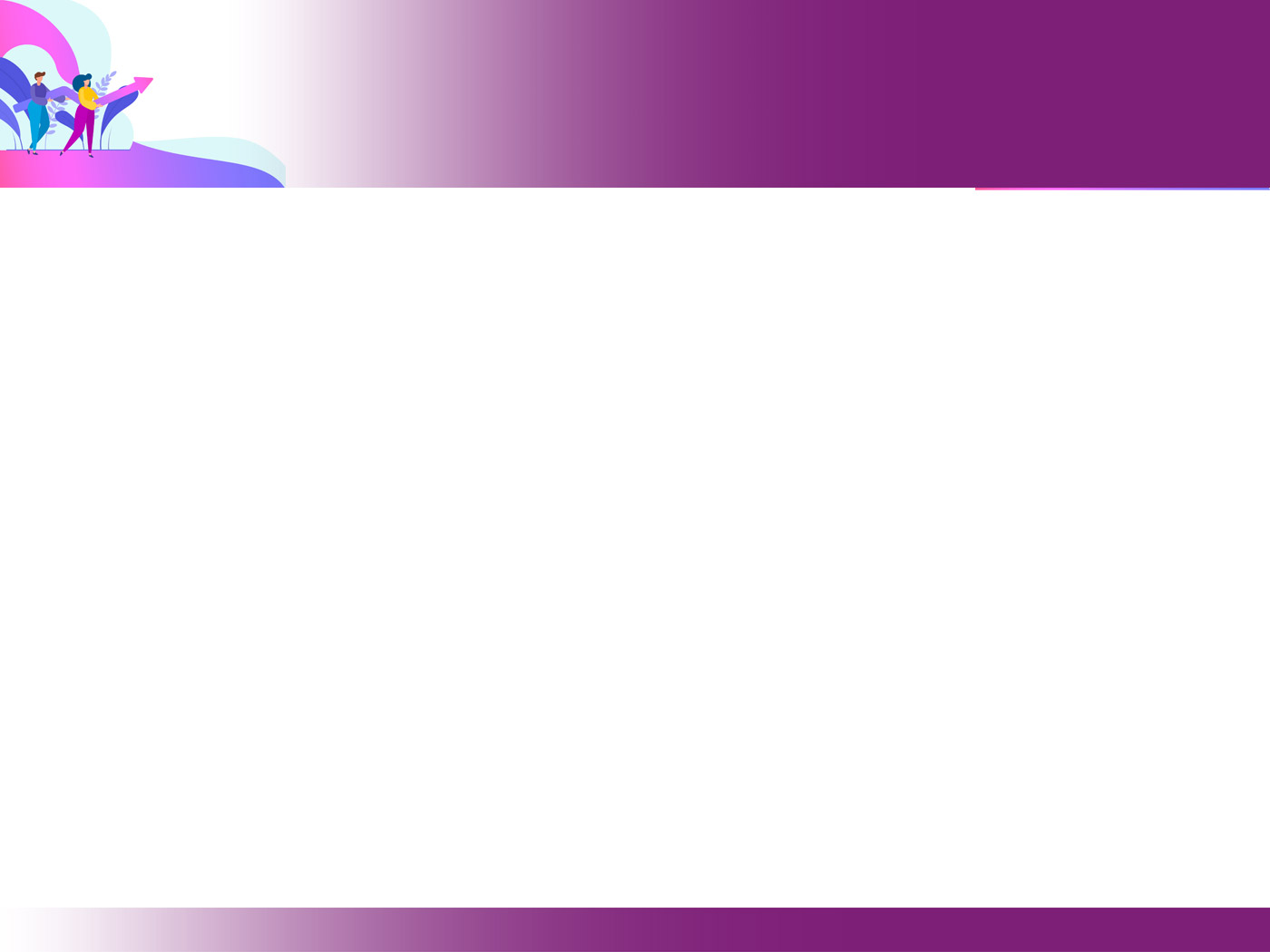 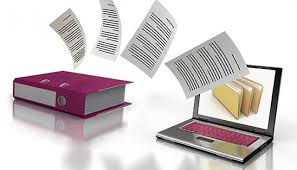 Постановление Министерства образования Республики Беларусь от 27.12.2017 №164
«Об установлении перечня документов, обязательных для ведения отдельными педагогическими работниками, и исключения практики привлечения педагогических работников к выполнению работ, не относящихся к выполнению их трудовых функций»
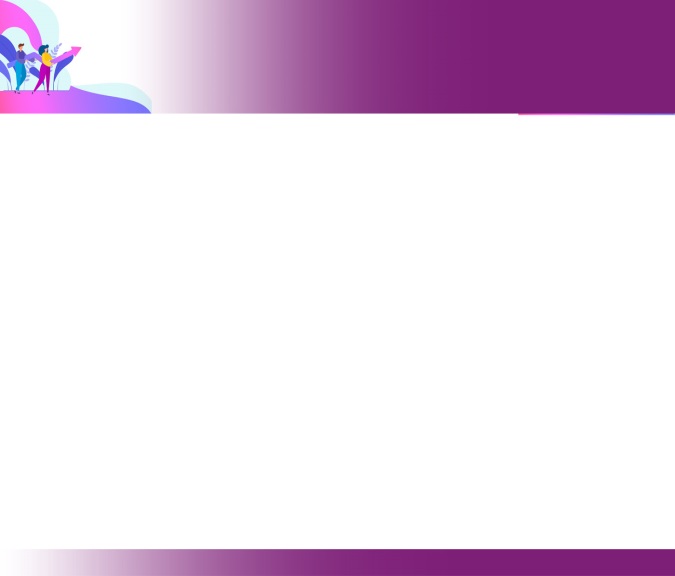 Управленческая документация не регламентирована
3
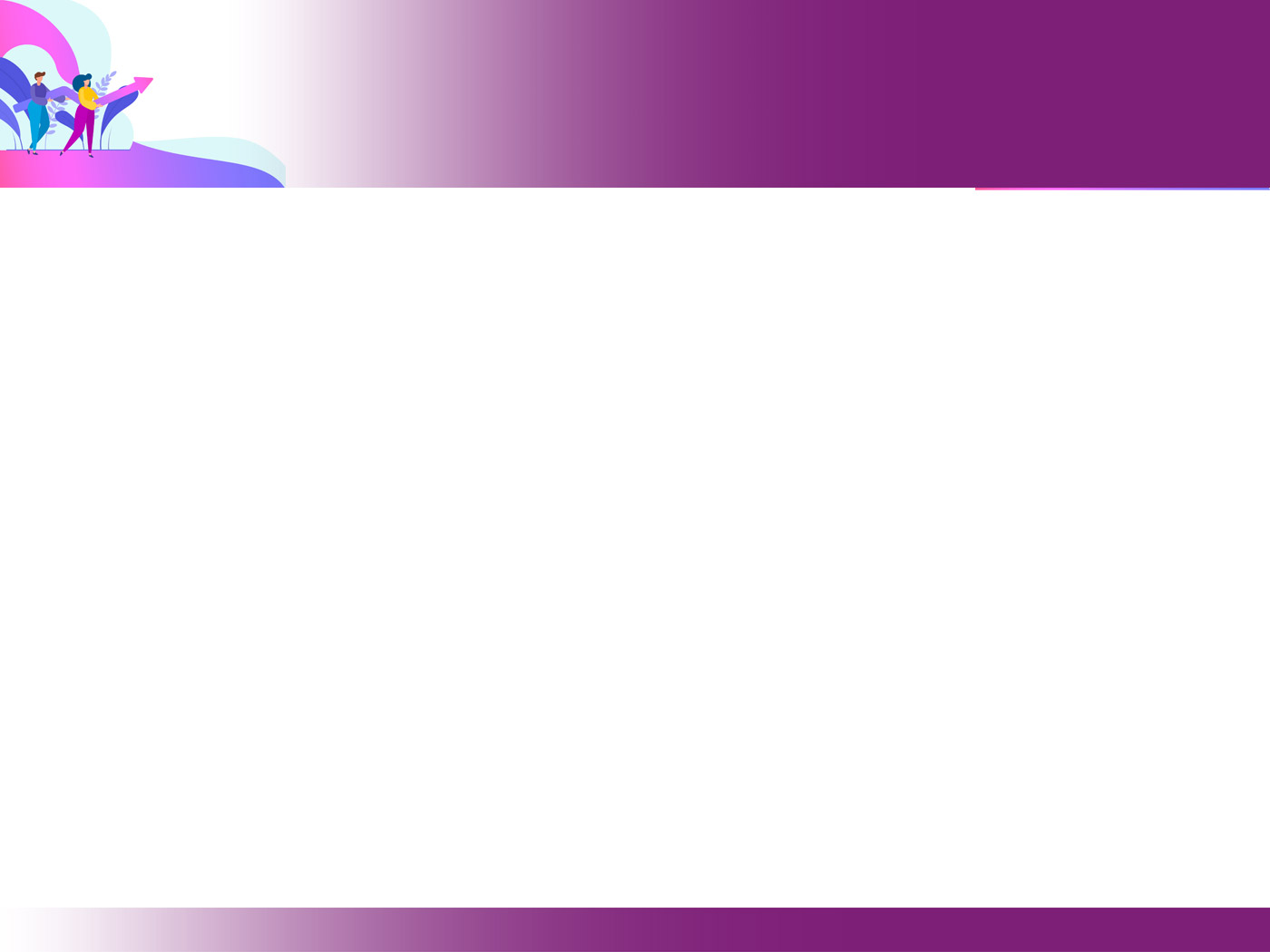 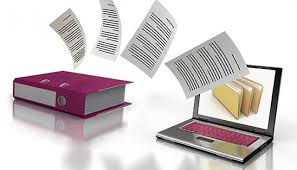 Постановление Министерства образования Республики Беларусь от 27.12.2017 №164
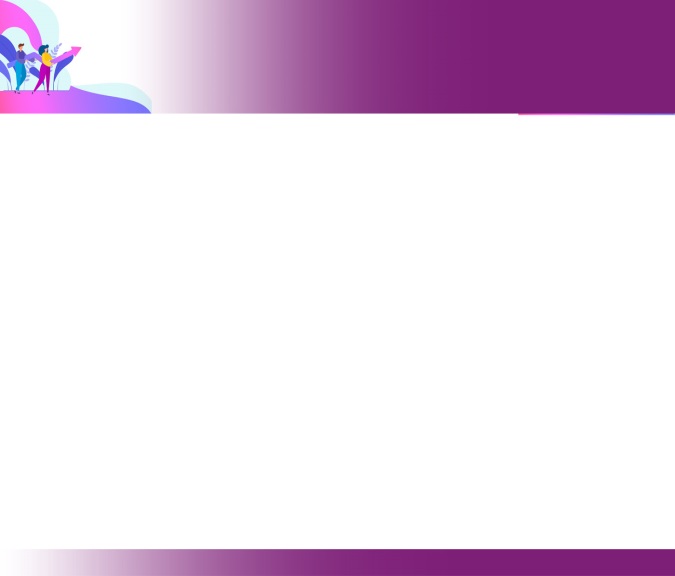 4
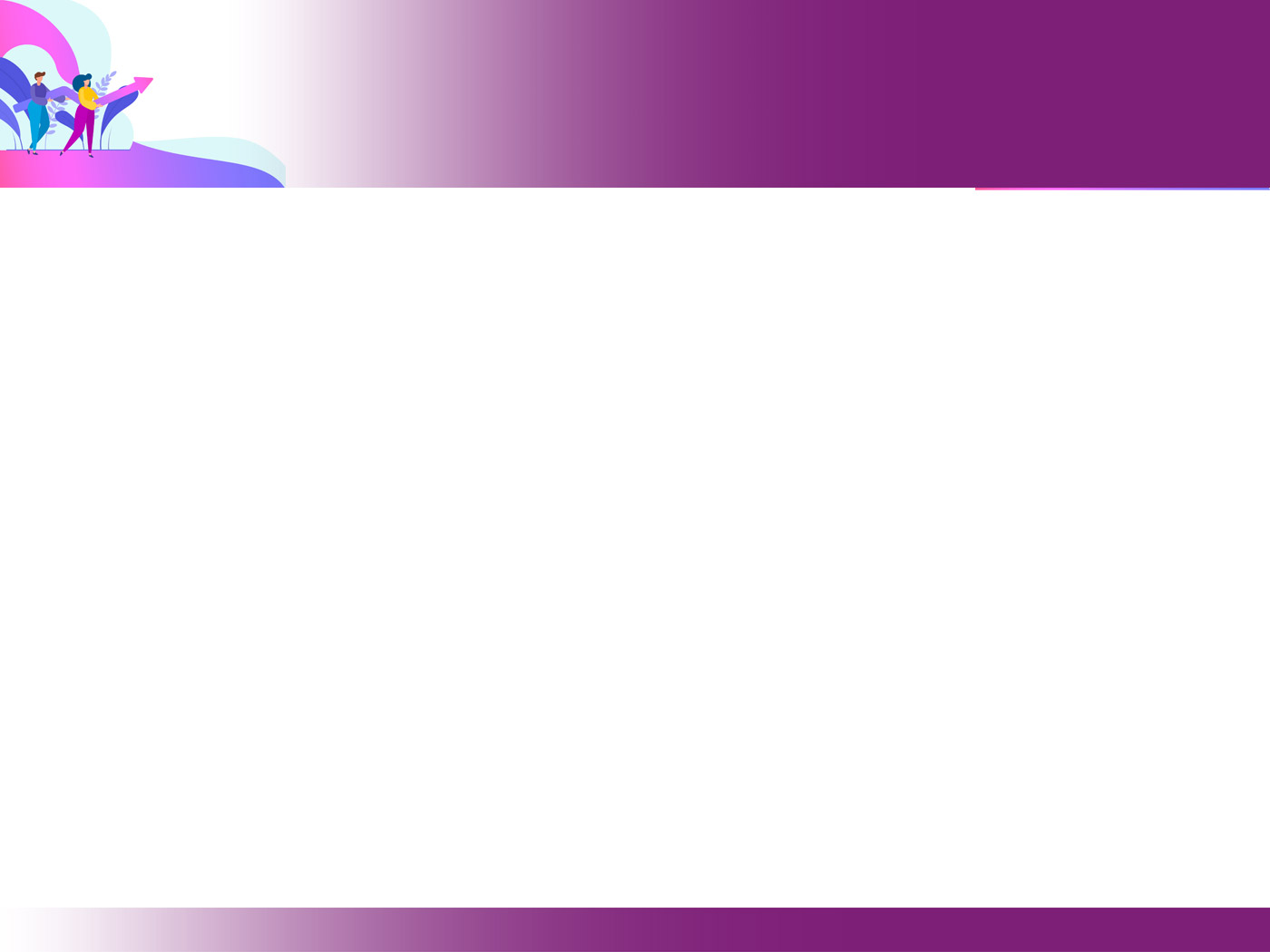 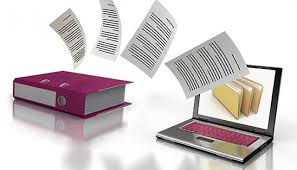 Постановление Министерства образования Республики Беларусь от 27.12.2017 №164
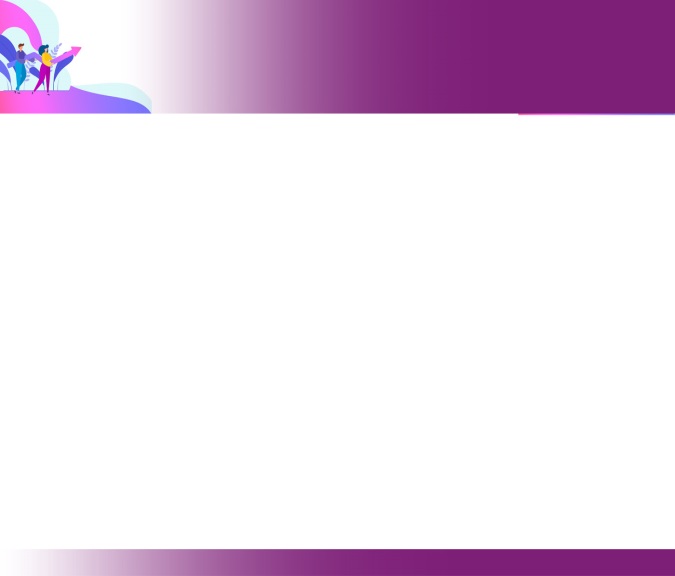 5
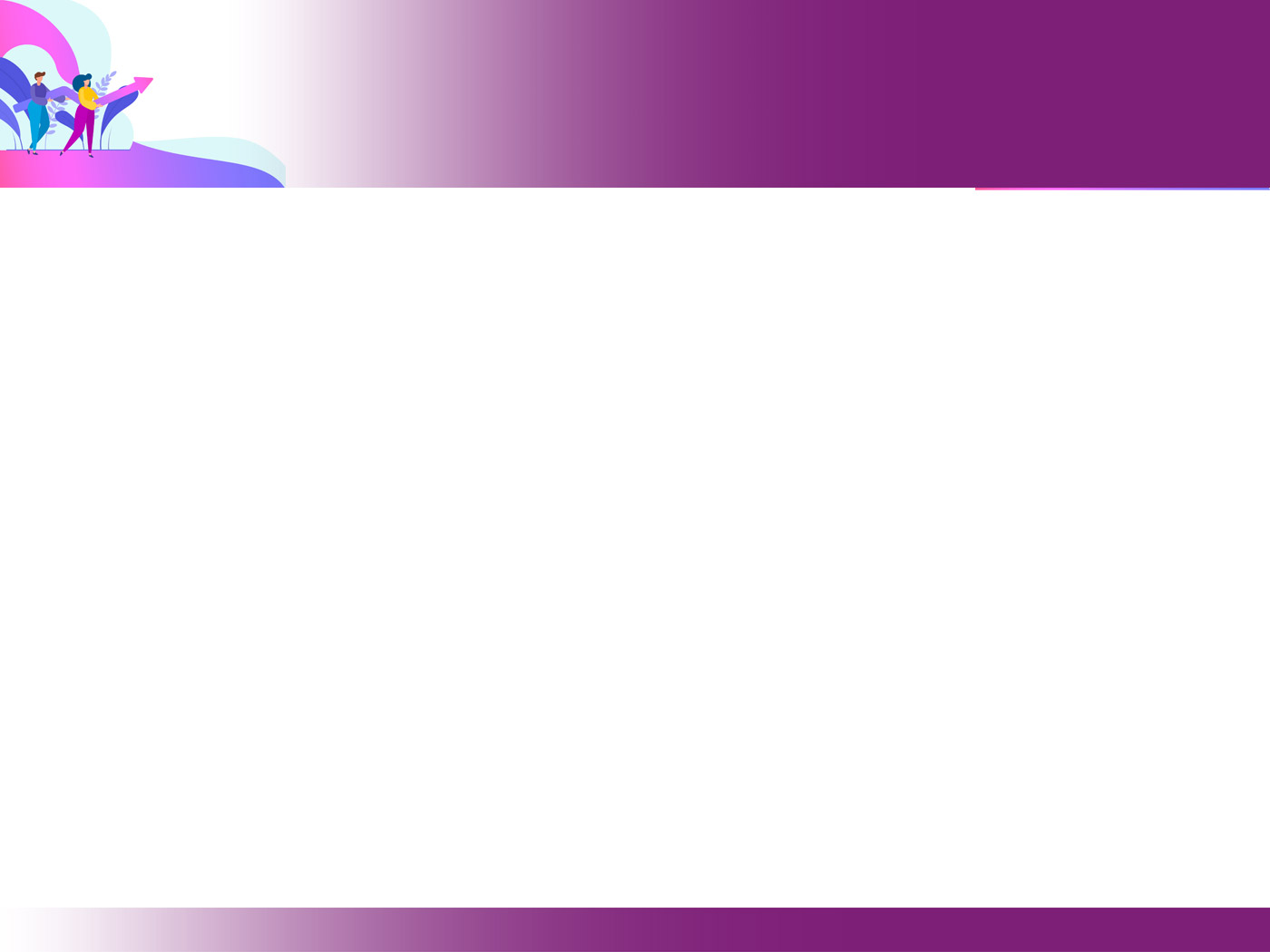 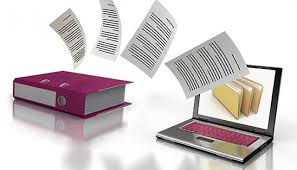 Учебная работа
Учителя
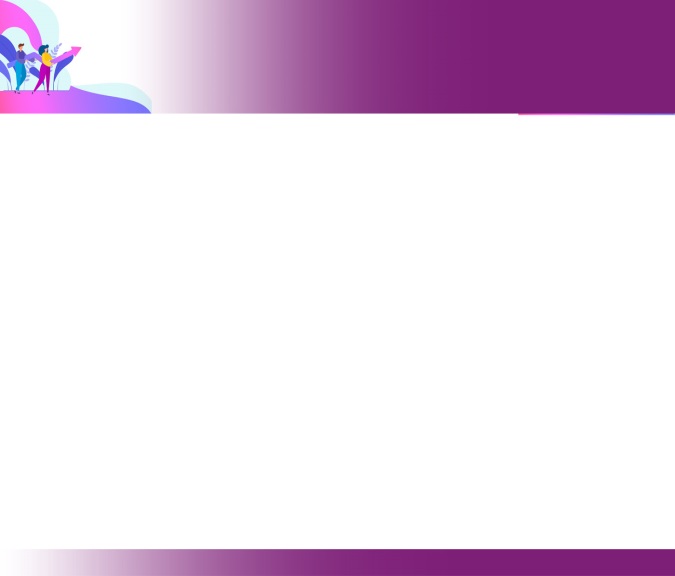 Внутренний контроль (администрация        учреждения образования)
Отчеты по
подготовке учащихся к ЦТ-?
работе со слабоуспевающими-?
работе с одаренными-?
выполнению учебных программ-?
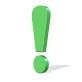 Итоговый продукт (выступления, презентация, семинары, выставка, открытый урок (занятие) и т. д.)
Самообразование (отражается только в планировании методического объединения)
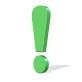 2
1
6
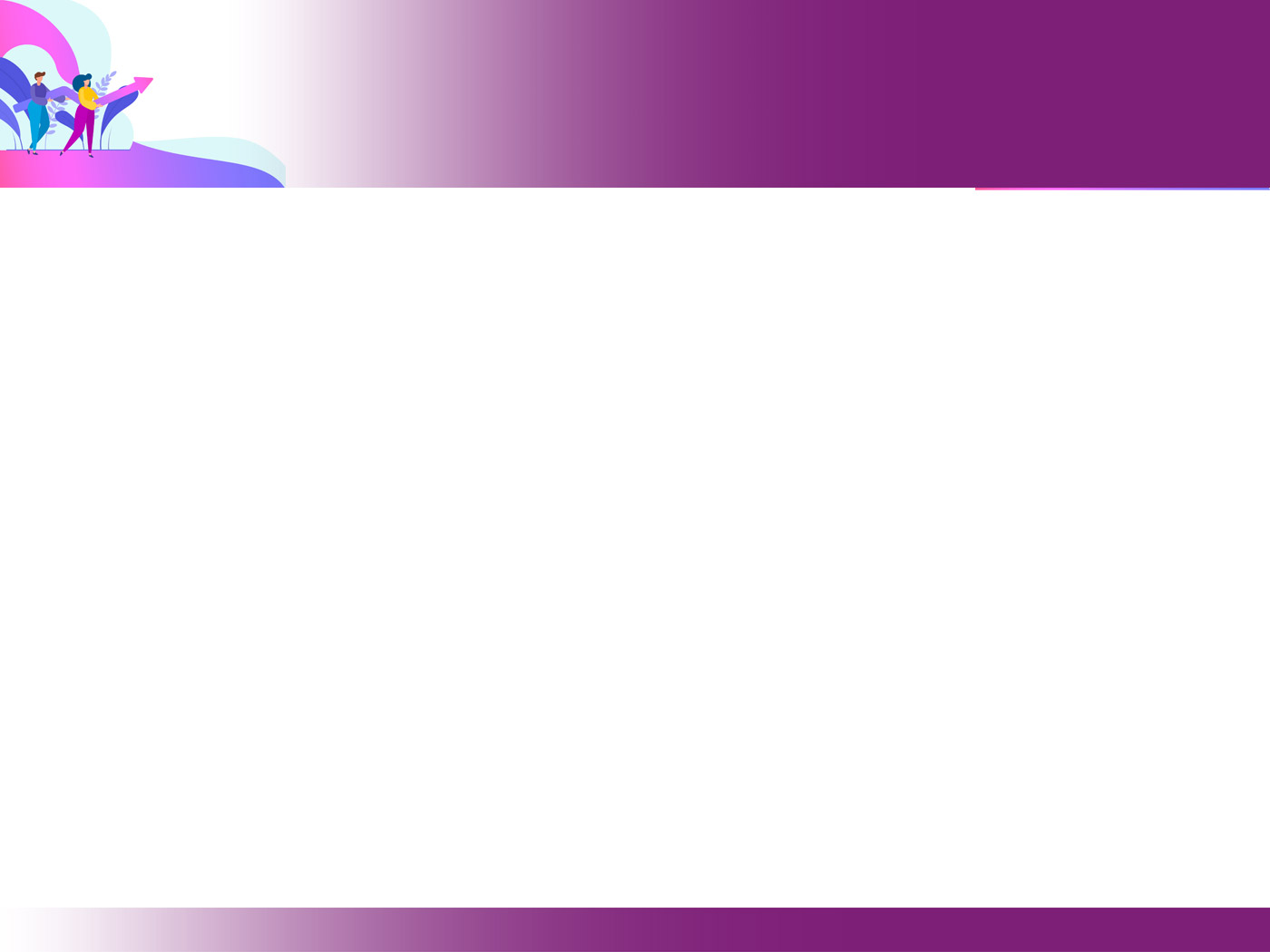 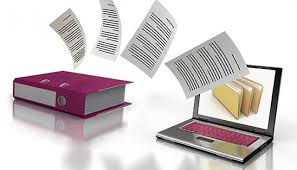 Учебная работа
Учителя
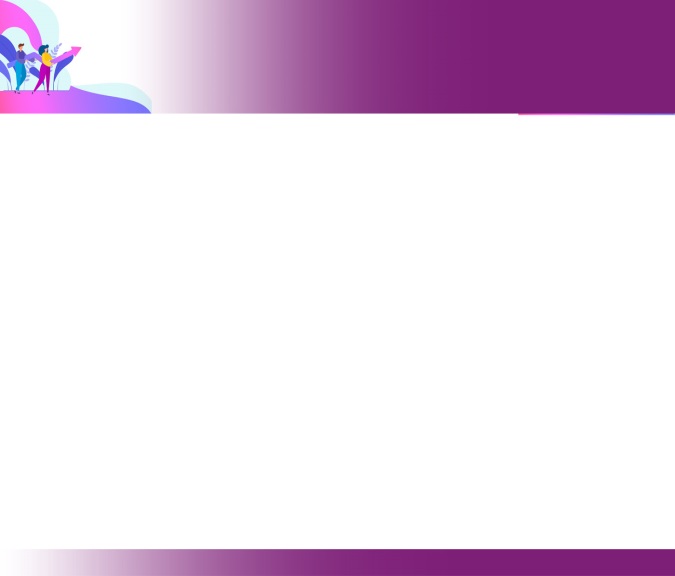 1
3
Мониторинг успеваемости (заместитель директора по учебной работе + классные руководители)
Классный руководитель вносит данные  по итогам каждой четверти и учебного года в классный журнал на странице «Сводная ведомость учета итогов учебной деятельности и поведения учащихся»
Может осуществляться в целях отслеживания динамики успеваемости учащихся
 Порядок определяется учреждением образования
 Обобщение результатов – должностные обязанности заместителя директора
 Необходимо оптимизировать деятельность посредством применения ИКТ (электронный дневник)
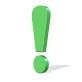 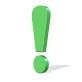 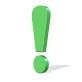 7
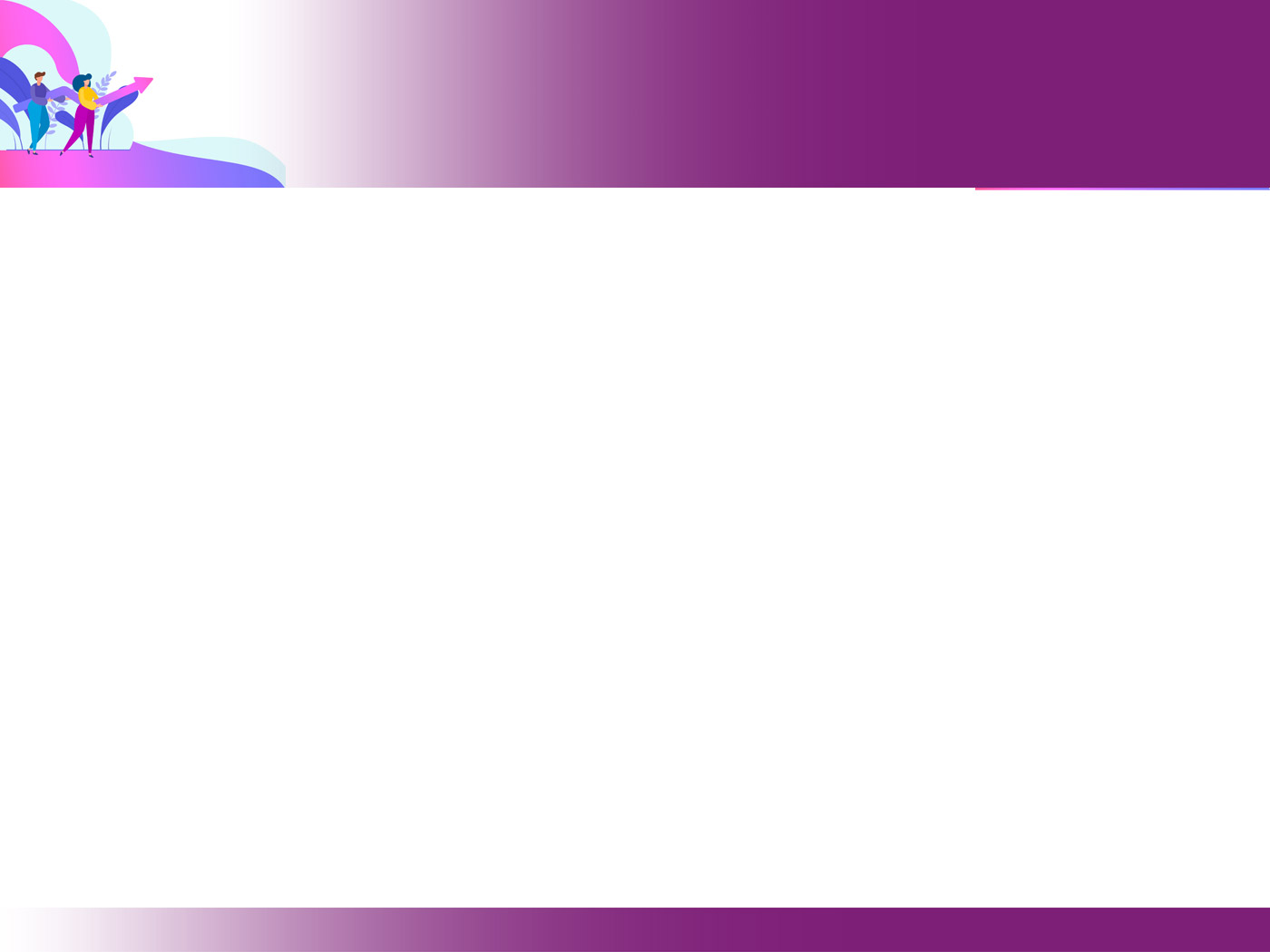 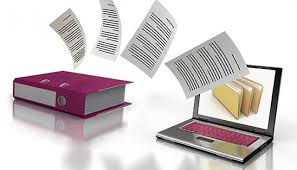 Учебная работа
Учителя
План развития учебного кабинета составляется заведующим при закреплении обязанностей через оплату ОВР
Письмо Главного управления образования облисполкома от 22.03.2021 № 01-23/369
Постановление Министерства образования РБ от 02.09.2019 №148)– спортивный инвентарь и оборудование; учебных предметов (16.10.2018 №105)
Постановление Министерства образования РБ От 24.09.2007 года № 50 –для учреждений дошкольного образования
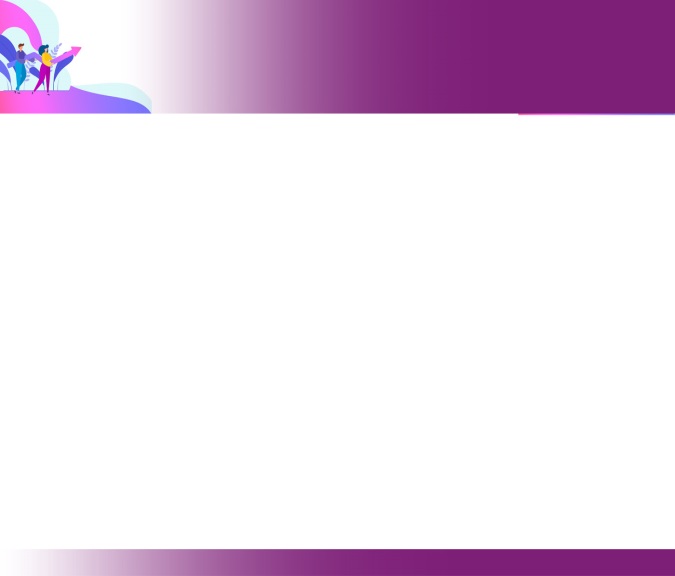 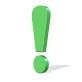 Перспективный план развития кабинета
Паспорт кабинета(химии, физики, информатики)
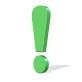 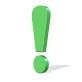 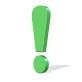 4
5
6
Анализ работы методического объединения
Обязательный раздел плана работы МО
 Методические рекомендации «Организация работы методических объединений педагогических работников в учреждениях образования» (ГОИРО, 2018, 2019)
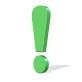 Электронный дневник / Электронный журнал
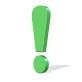 Порядок определяется учреждением образования
Реализация Мероприятия 20 «Создание информационно-образовательного пространства для формирования личности, адаптированной к жизни в информационном обществе (проект «Электронная школа»), подпрограммы 3 «Цифровая трансформация» Государственной программы развития цифровой экономики и информационного общества на 2016-2020, 2021-2025 годы
8
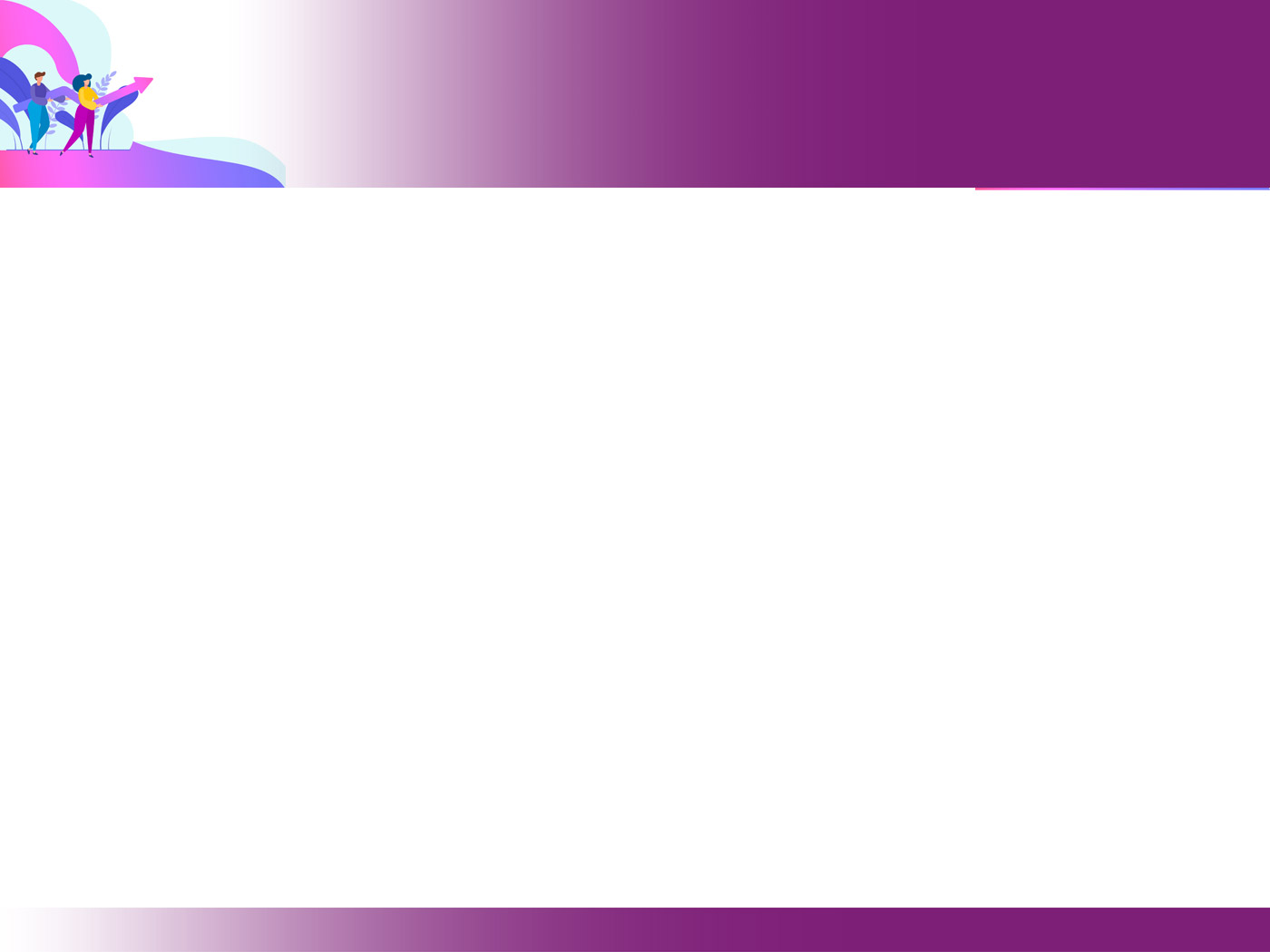 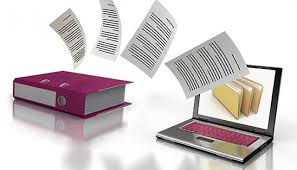 Учебная работа
Учителя
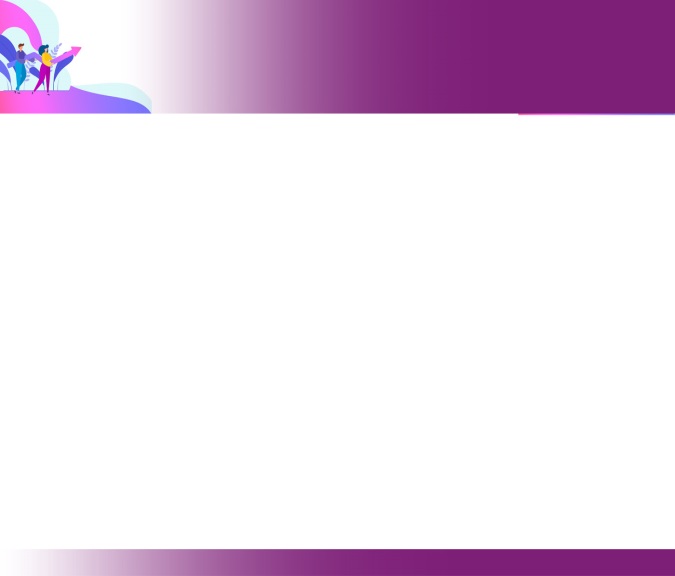 Журнал учета рабочего времени
Порядок учета (контроля) рабочего времени для всех работников определяется руководителем учреждения образования
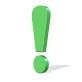 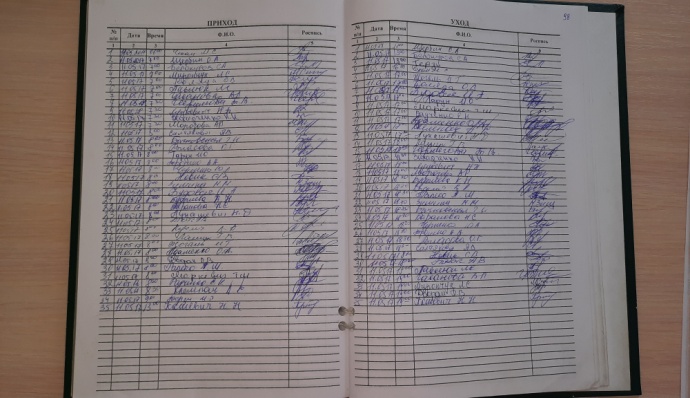 7
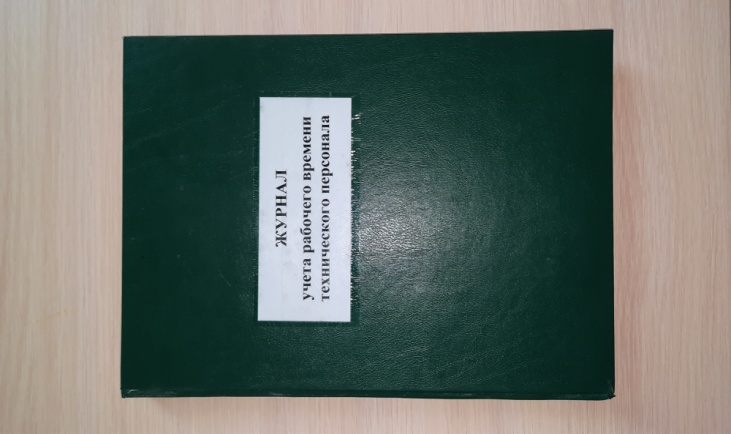 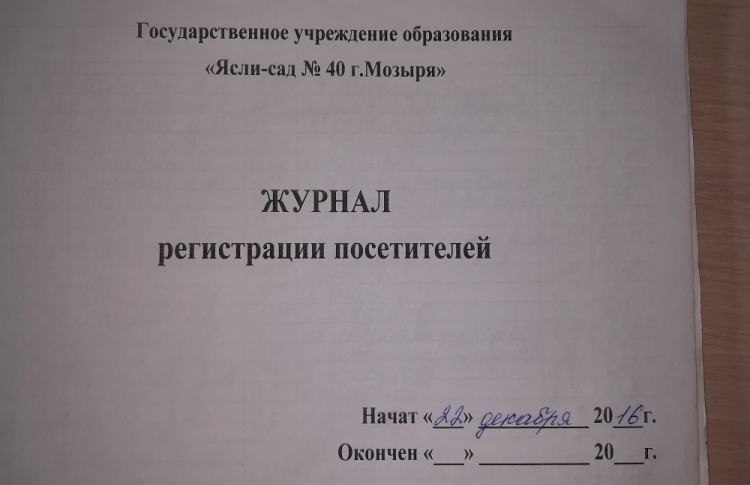 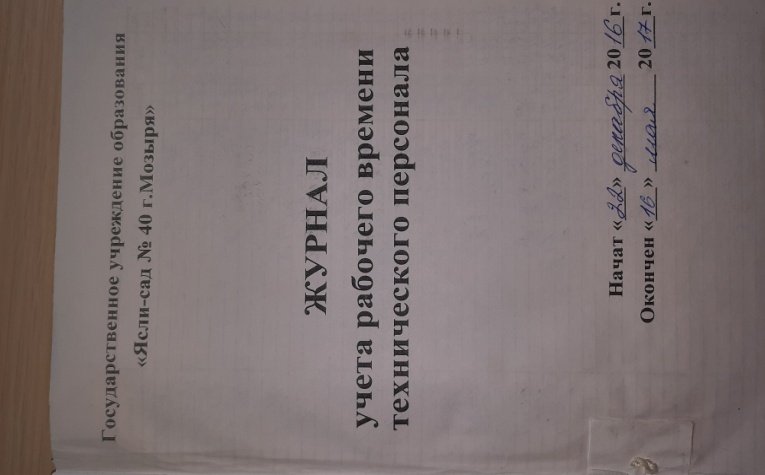 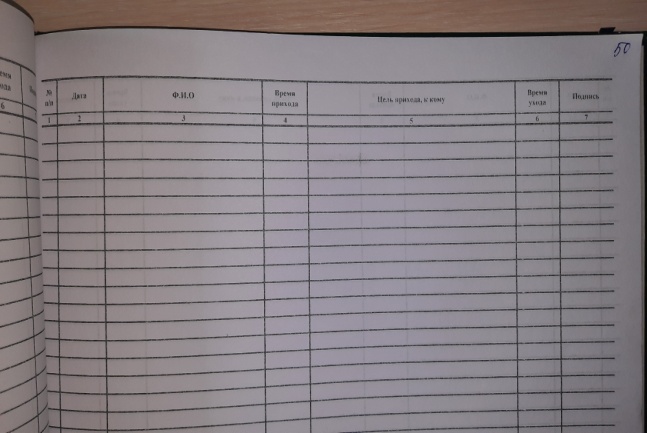 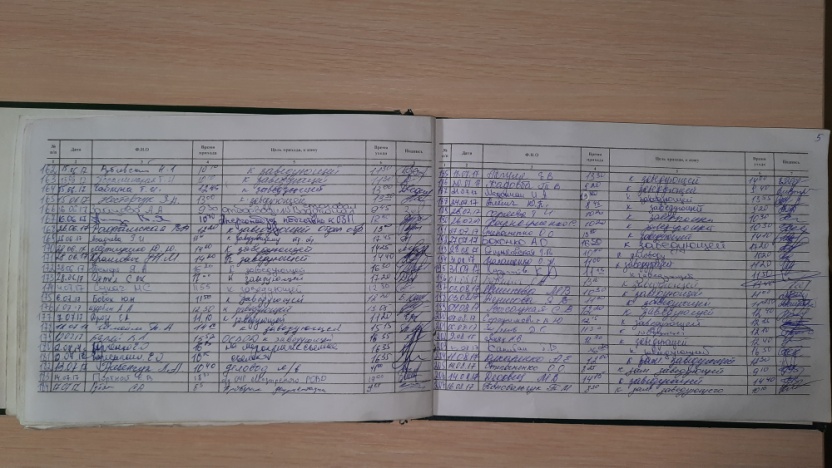 9
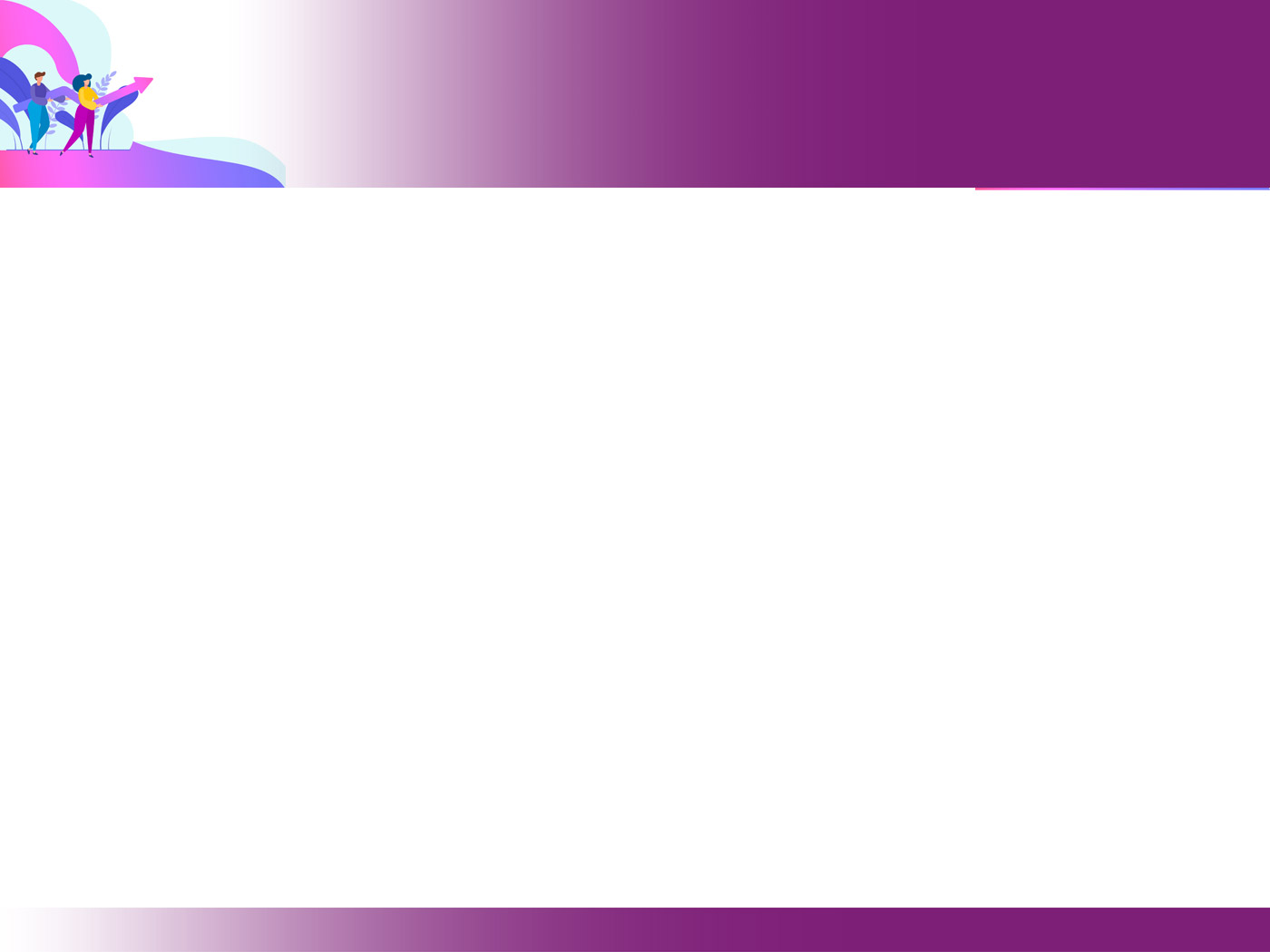 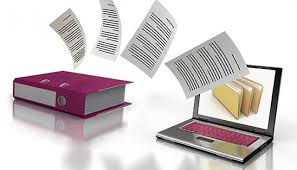 Учебная работа
Руководители учреждений образования
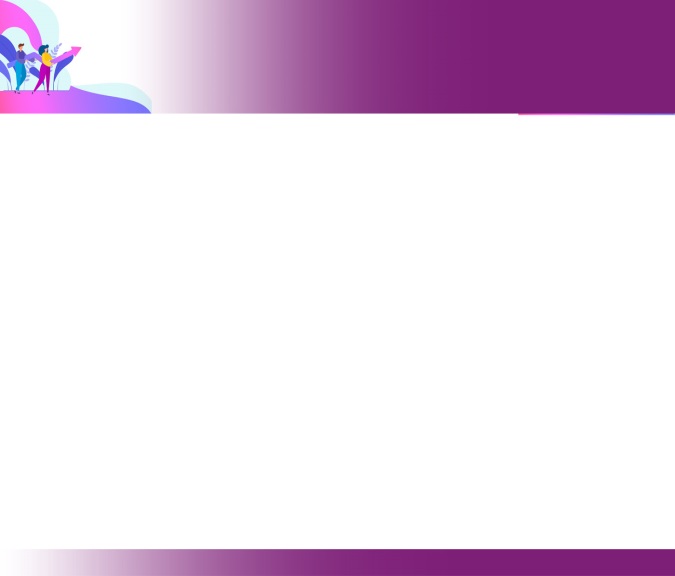 План мероприятий по реализации программы
Государственная программа «Образование и молодежная политика» на 2021-2025 годы № 57 от 29 января 2021 года (для всех УО)
Отчет по учету детей, подлежащих обучению
Списки детей ведутся в рамках реализации постановления Совета Министров Республики Беларусь от 01.11.2006 №1493
   Работа организуется учреждением (заместитель директора по учебной, учебно-воспитательной работе)
 Необходимо использовать электронную базу данных
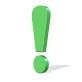 1
2
3
4
5
В плане работы учреждения образования (заместитель директора по учебной работе, курирующий методическую работу)
Мероприятия по трансляции опыта работы в СМИ
Отчет по аттестации
Во исполнение поручения главного управления образования
   Количественный отчет предоставляется в ОО, ГОИРО 
1 раз в месяц
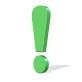 Разовая информация для проведения 
профориентационной работы в рамках межведомственного взаимодействия
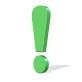 Запросы о среднем балле выпускников
10
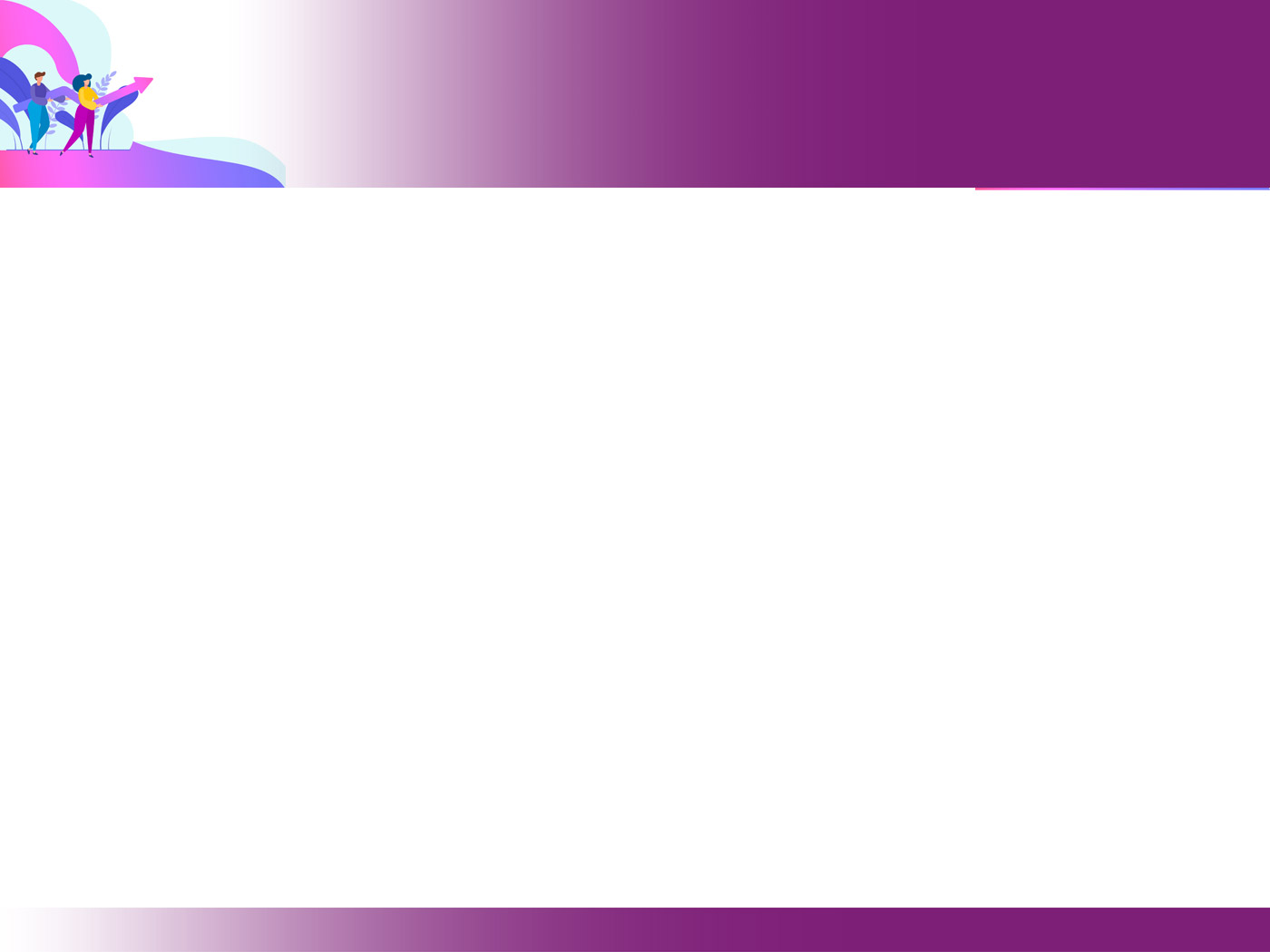 Учебная и воспитательная работа
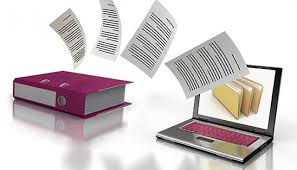 Руководители учреждений образования
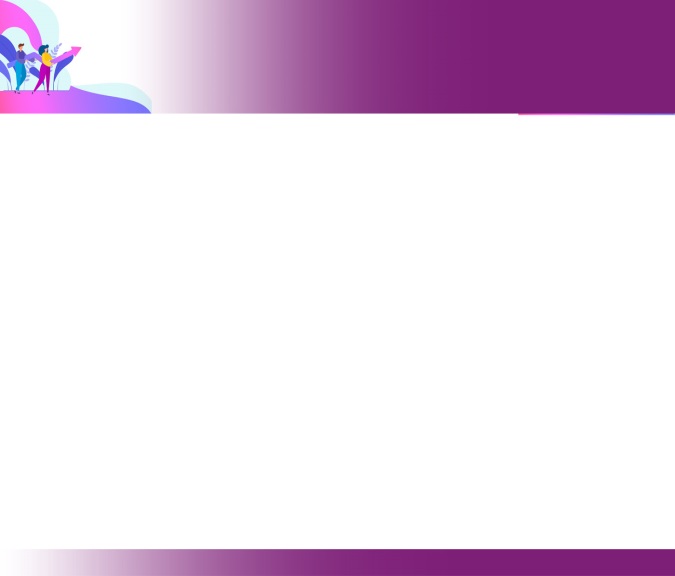 Исключить (минимизировать) предоставление документов на бумажном носителе
Дублирование документов на бумажном носителе и в электронном виде
1
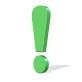 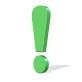 Создание базы данных по основным направлениям деятельности на начало учебного года, её использование при поступлении оперативных запросов
   Использование google-форм для оперативного сбора информации
   Использование образцов, форм, шаблонов,  таблиц в целях сокращения объема предоставляемой информации
    Использование информации, размещенной  на сайте учреждения образования
Повторяющиеся запросы, в том числе по вопросам профилактики
6
7
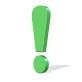 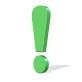 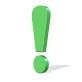 11
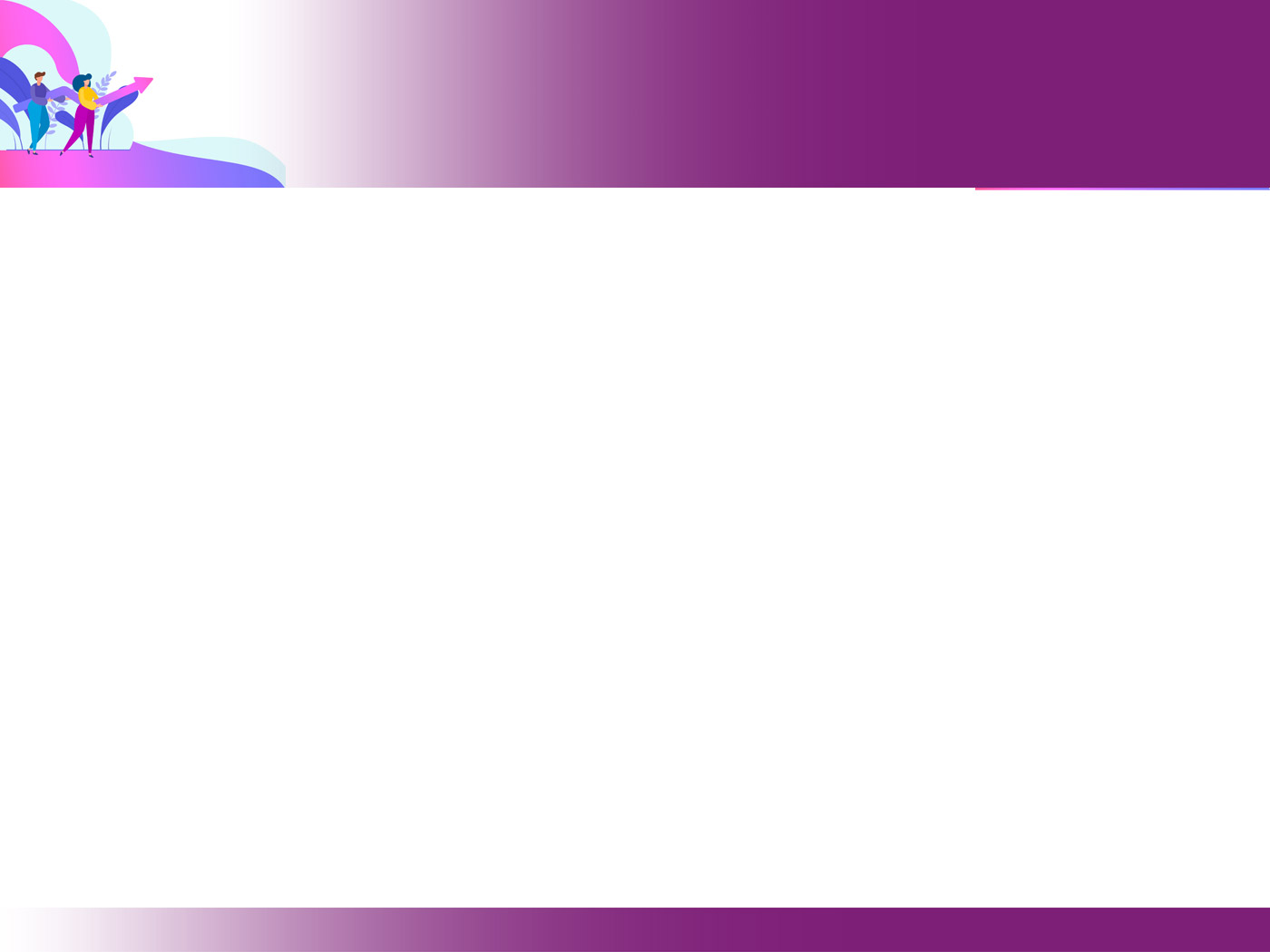 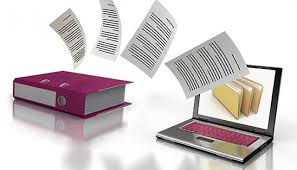 Воспитательная работа
Классные руководители
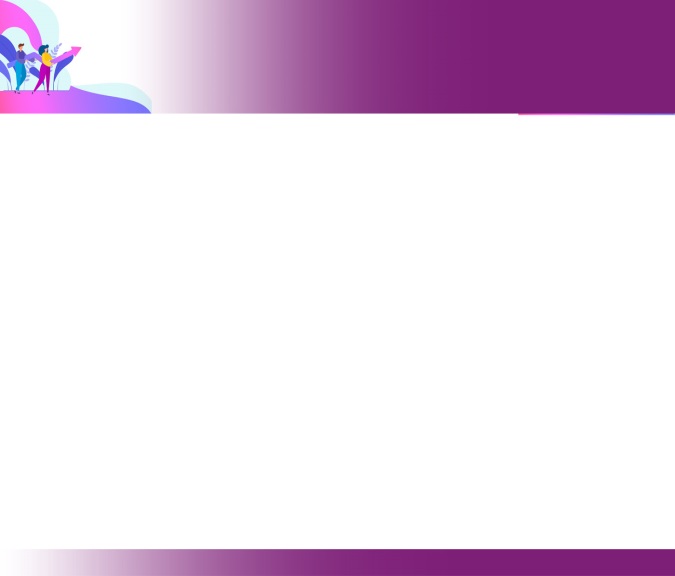 Отчеты 
об установке АПИ (на начало учебного года и по запросам – классный руководитель)
по работе с семьями (в зависимости от вида учета)
о мониторинге социальных сетей
(ИМП МОРБ 24.06.2020, служба СППС)
по итогам различных конкурсов, мероприятий (при подведении итогов конкурса на лучшее учреждение образования - заместитель директора)
ежемесячные, ежеквартальные по всем направлениям воспитательной и социальной работы (заместитель директора)

Дневник классного руководителя
Не должны использоваться в работе учреждения образования
В случае необходимости члены администрации должны использовать различные формы внутреннего контроля
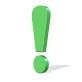 2
1
Не должен использоваться в работе учреждения образования
12
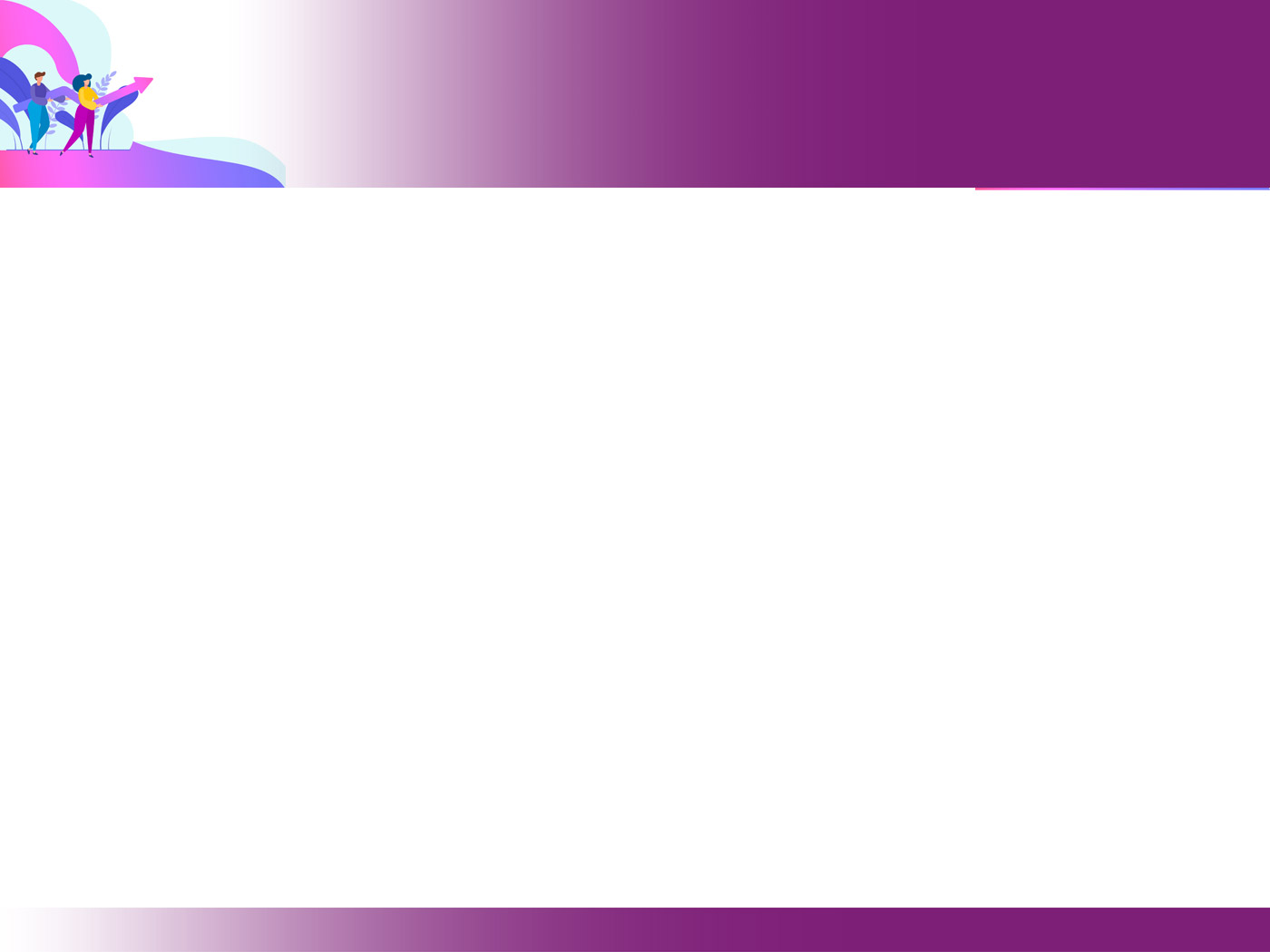 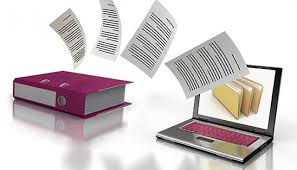 Воспитательная работа
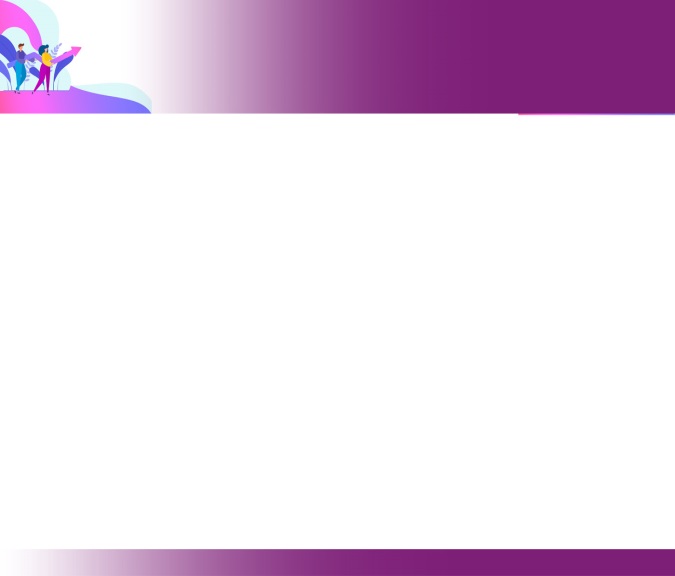 Программа воспитательной работы сроком на 5 лет
Кодекс, ст.95 п.4
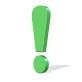 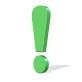 Кодекс, ст.95 п.5;
ИМП МО РБ  от 30.07.2011
План воспитательной работы  на текущий год
Кодекс, ст.292;
Сборник нормативных документов
№6, 2012;
Приказ МО РБ №336 от 24.05.2011
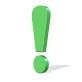 План воспитательной работы с детьми, нуждающимися в оздоровлении (на период каникул)
1
3
2
4
5
Информационно-аналитические материалы результатов мониторинговых исследований, организации воспитательного процесса, информация по результатам самоконтроля
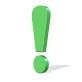 Постановление МО РБ от 24.2012 №52 (п.247);
ИМП МО РБ от 20.08.2020
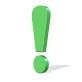 Сборник нормативных документов №6, 2012
Планирование воспитательной работы в классе и ее учет.
Примерная структурная модель ведения документации, регламентирующей организацию воспитательной работы в учреждении общего среднего образования
13
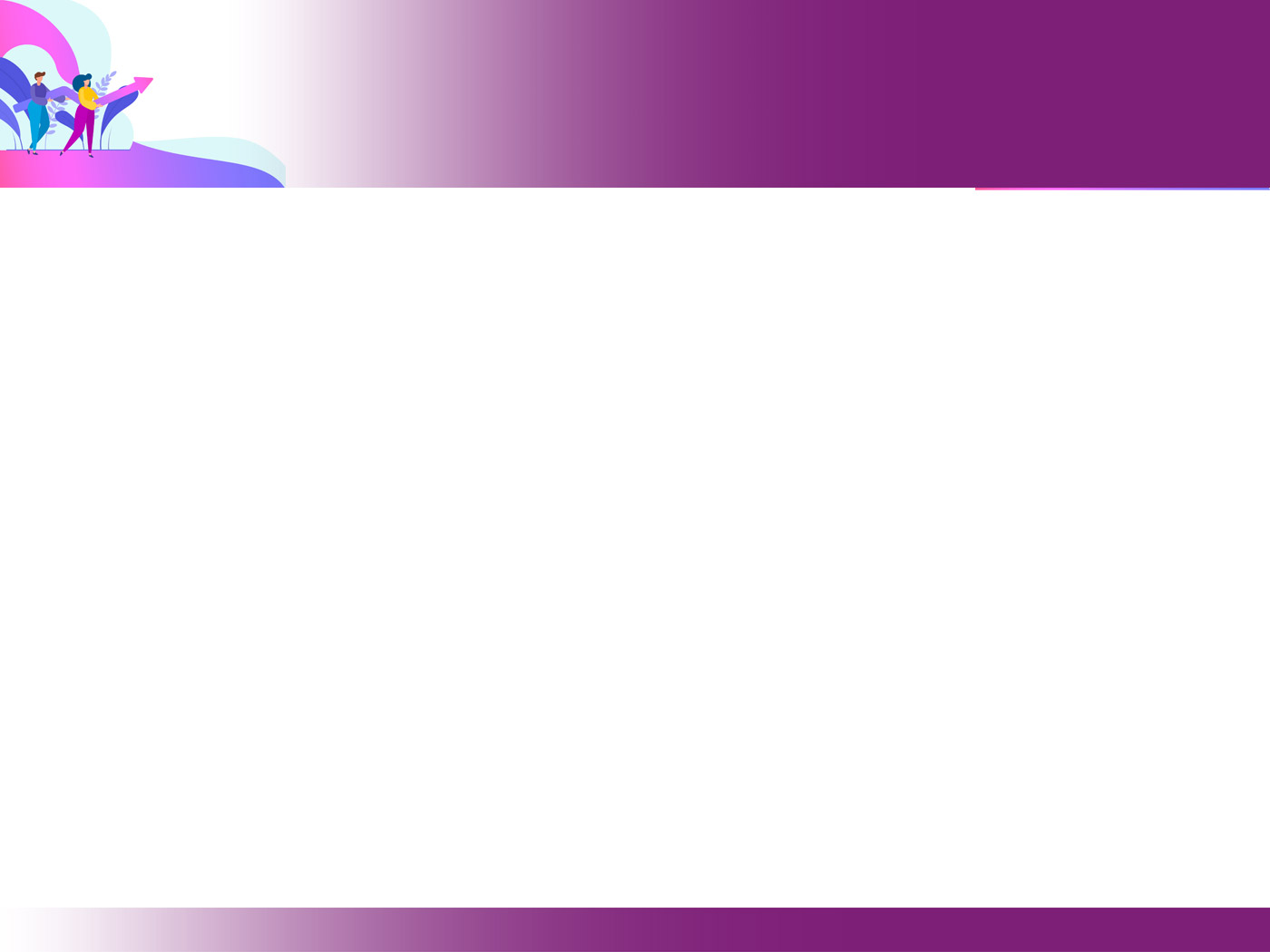 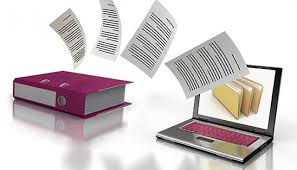 Воспитательная работа
Социально-педагогическая и психологическая служба
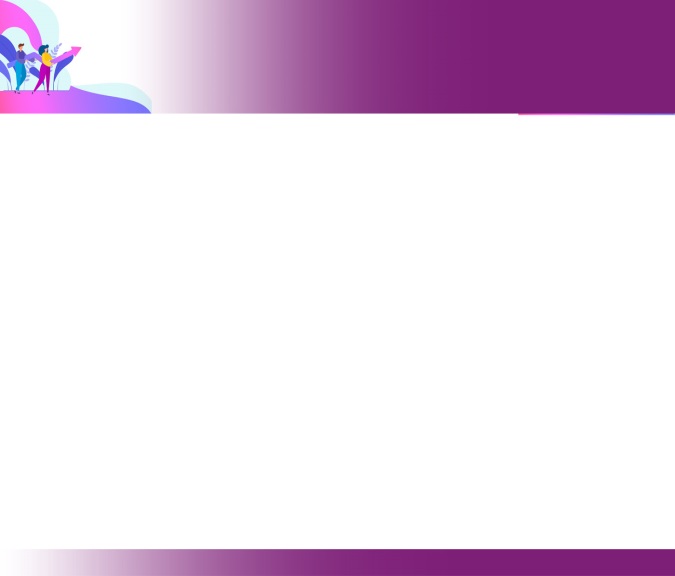 Постановление МО РБ от 25.07.2011 № 116 «Об утверждении положения о социально-педагогической и психологической службе учреждения образования (иной организации, индивидуального предпринимателя, которым в соответствии с законодательством предоставлено право осуществлять образовательную деятельность)»
Постановление СМ РБ от 15.01.2019  №22 «О признании детей находящимися в социально опасном положении»
Методические рекомендации по межведомственному взаимодействию государственных органов, государственных и иных организаций при выявлении неблагоприятной для детей обстановки, проведении социального расследования, организации работы с семьями, где дети признаны находящимися в социально опасном положении от 01.10.2019
14
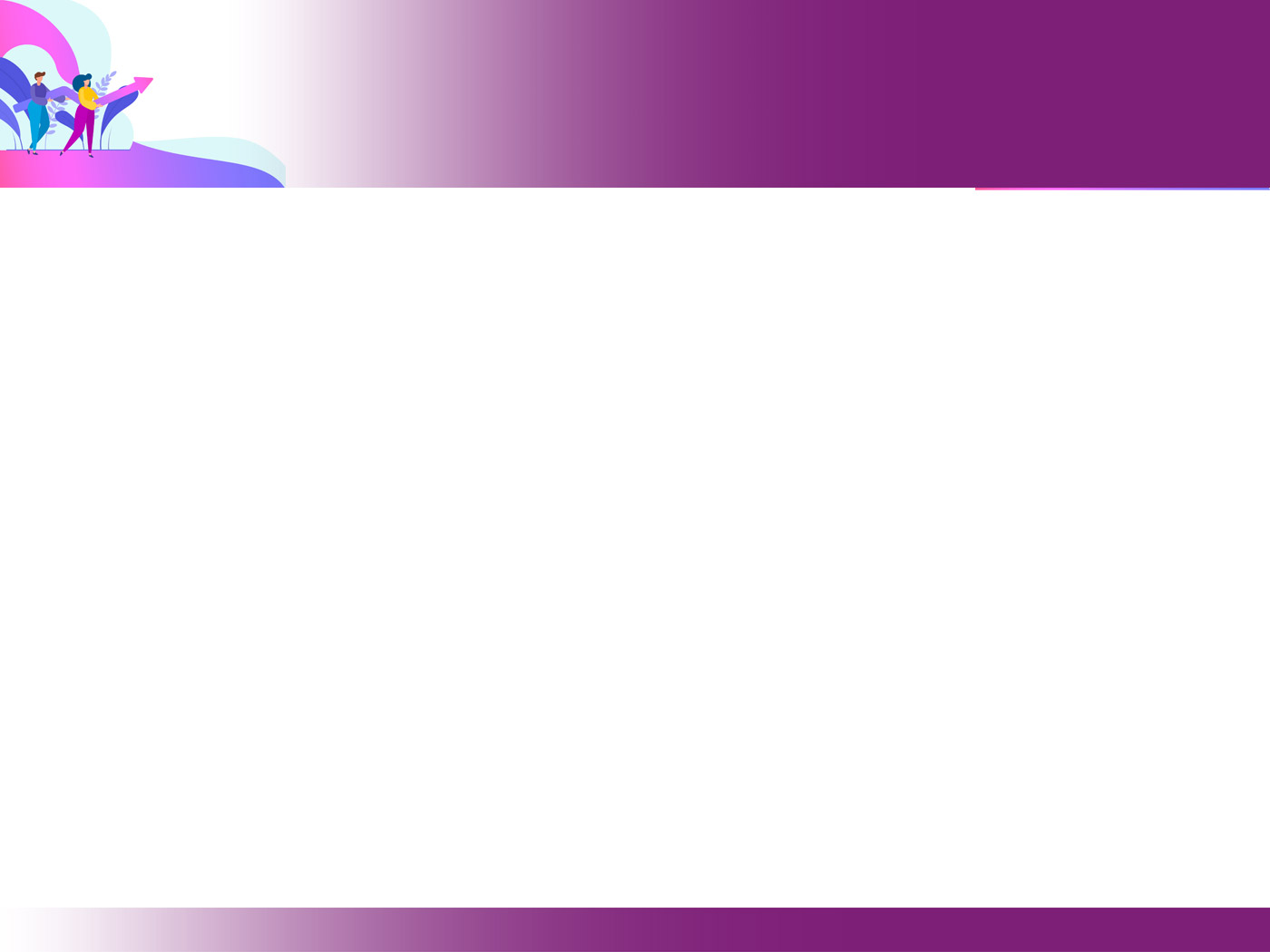 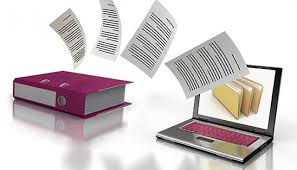 Воспитательная работа
Социально-педагогическая и психологическая служба
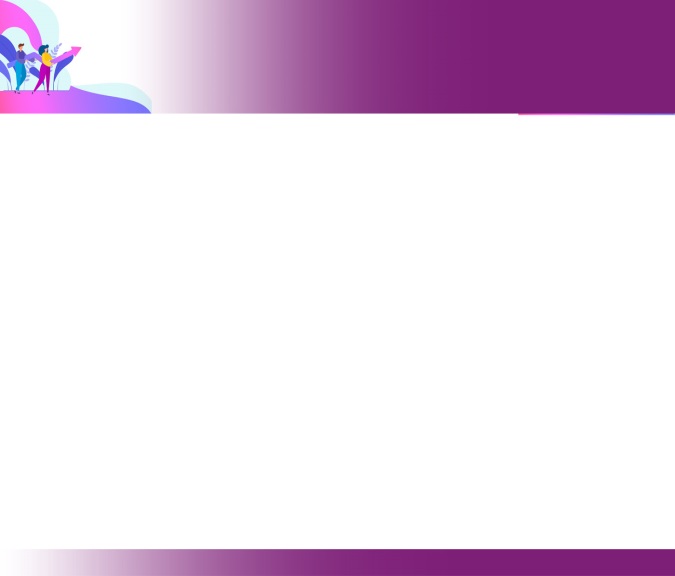 Закон РБ от 11.12.2020 № 94-3 «Об оказании психологической помощи»
ИМП «Особенности организации социальной, воспитательной и идеологической работы в учреждениях общего среднего образования в 2017/2018 учебном году»    (Приложение 5)
Методические рекомендации по организации работы по профилактике суицидального поведения обучающихся и вовлечения детей и подростков в активные деструктивные сообщества и игры
Постановление МЗ РБ, МО РБ и МВД РБ от 15.01.2019 № 7/5/13 «Об утверждении Инструкции о порядке действий работников учреждений образования, здравоохранения и сотрудников органов внутренних дел при выявлении факторов риска суицидальных действий у несовершеннолетних»
15
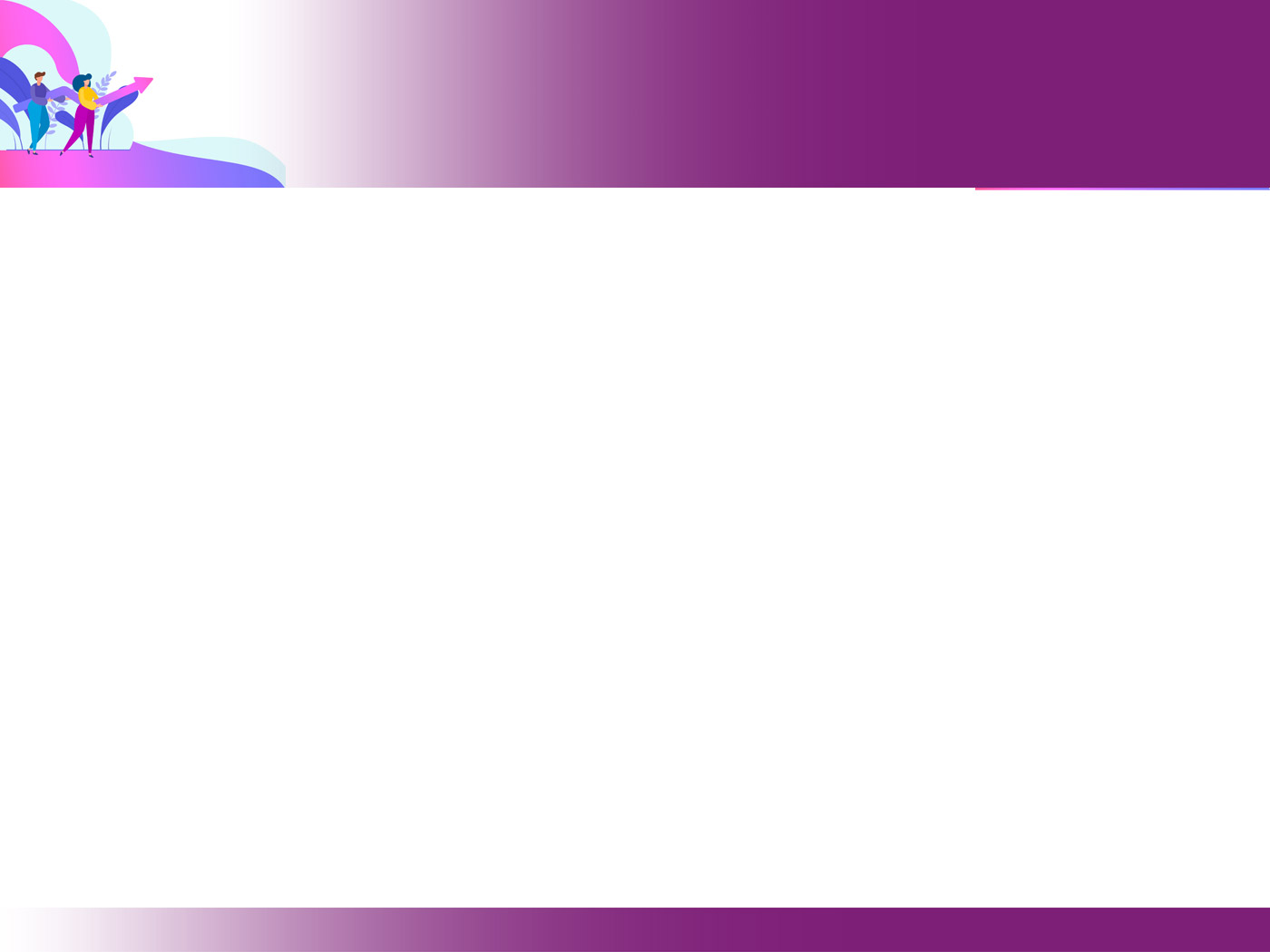 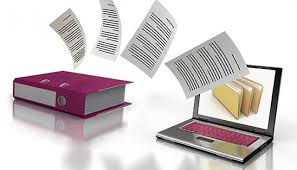 Воспитательная работа
Социально-педагогическая и психологическая служба
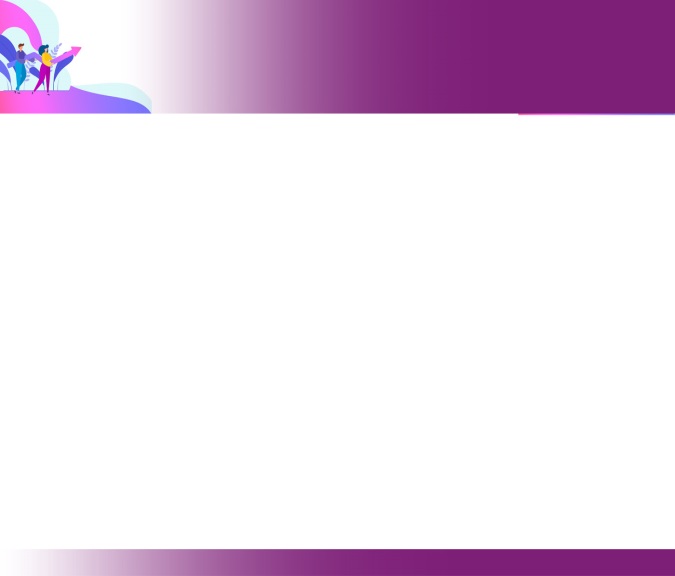 Методические   рекомендации по организации деятельности   совета  учреждения образования по профилактике безнадзорности и правонарушений несовершеннолетних от 31.08.2020
Методические рекомендации по организации индивидуальной профилактической работы с обучающимися в учреждениях образования 20.07.2018 № 05-01-21/6205/дс/
Постановление СМ РБ от 27.06.2017  №487 «Об утверждении Положения о порядке комплексной реабилитации несовершеннолетних, потребление которыми наркотических средств, психотропных веществ, их аналогов, токсических или других одурманивающих веществ, употребление алкогольных, слабоалкогольных напитков или пива установлены в соответствии с законодательством»
ИМП «Об особенностях деятельности учреждения образования по реализации норм  Положения о порядке комплексной реабилитации несовершеннолетних, потребление которыми наркотических средств, психотропных веществ, их аналогов, токсических или других одурманивающих веществ, употребление алкогольных, слабоалкогольных напитков или пива установлены в соответствии с законодательством» от 14.12.2017
16
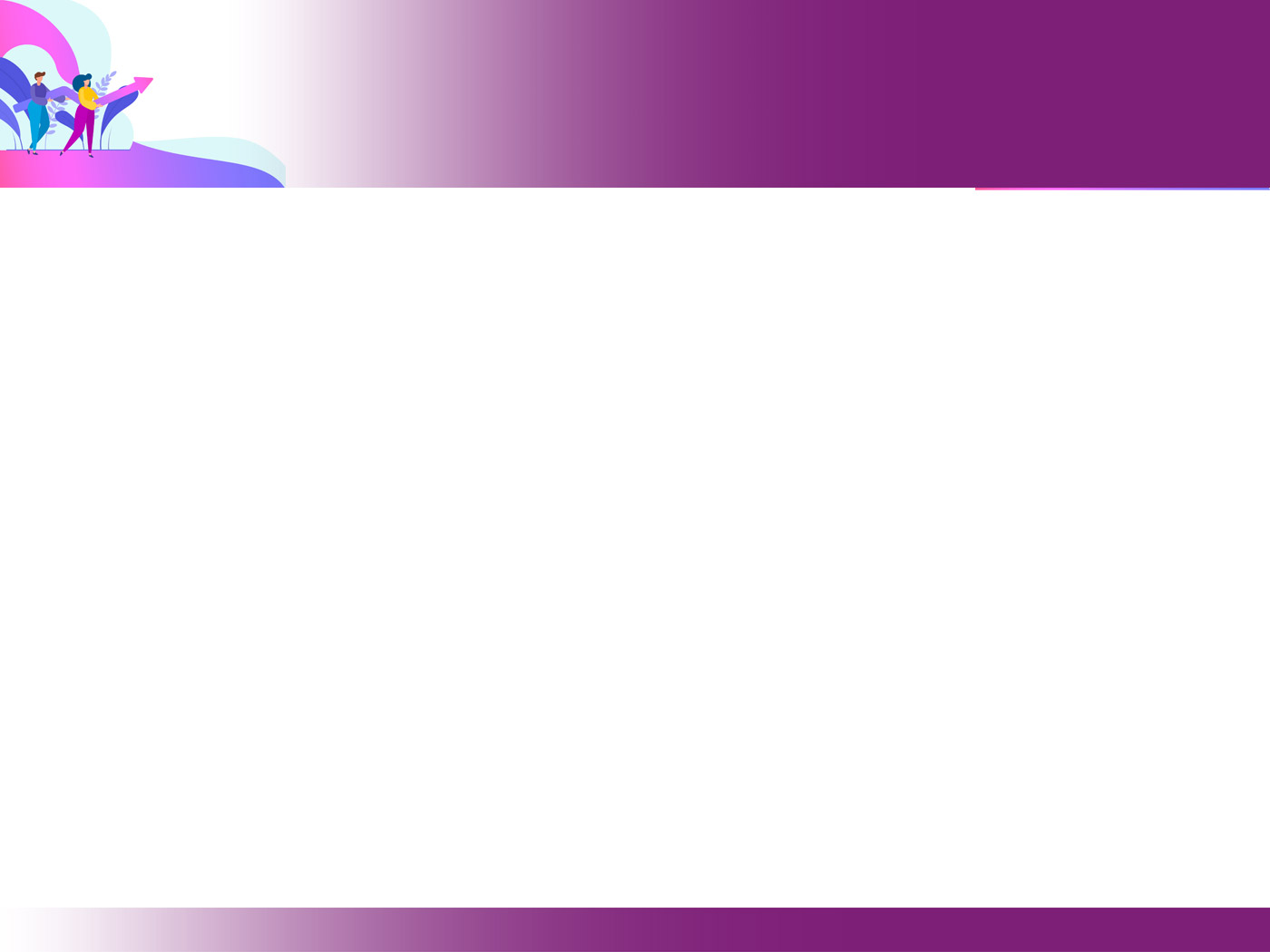